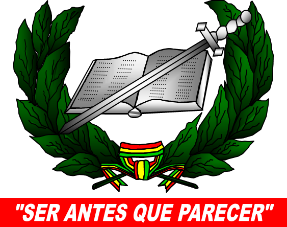 CARENCIA EN LA PRÁCTICA 
DE VALORES MILITARES 
EN EL EJÉRCITO
Grupo n° 8
Integrantes:
My. Inf. Pedro Gálvez Gálvez
My. Cab. Roberto Prudencio salinas
My. Inf. GONZALO Molina MENA
My. Art. Santiago calderón vargas
SITUACIÓN PROBLÉMICA
LA HISTORIA Y EL DIARIO VIVIR DE LA SOCIEDAD ESTÁN MUY RELACIONADOS CON EL ESTADO EVOLUTIVO DE LA FORMACIÓN SOCIAL
LA POST-MODERNIDAD EN QUE SE DESENVUELVE LA SOCIEDAD IMPUESTA POR EL DENOMINADO “ORDEN MUNDIAL” ES MÁS QUE PREOCUPANTE Y DICE :  “NO EXISTEN VALORES, NINGÚN VALOR EN ABSOLUTO; SÓLO EXISTEN OPCIONES Y OPINIONES”
LA CARENCIA EN LA PRÁCTICA DE VALORES EN EL PERSONAL DE CUADROS DEL EJÉRCITO, ES UNA DE LAS CAUSAS QUE ESTÁ ORIGINANDO DIFERENTES PROBLEMAS A LA INSTITUCIÓN CASTRENSE
PROBLEMA DE INVESTIGACIÓN
¿CUÁLES SERÁN LAS CAUSAS QUE INFLUYEN EN LA CARENCIA DE PRÁCTICA DE VALORES MILITARES POR EL PERSONAL DE CUADROS DEL EJÉRCITO QUE REPERCUTEN EN ACTOS DE INDISCIPLINA?
OBJETO DE ESTUDIO
VALORES MILITARES
CAMPO DE ACCIÓN
LA ACCIOLOGIA EN LA FORMACIOND E DE CUADROS
VALORES
EL VALOR ES UNA PROPIEDAD DE LAS COSAS O DE LAS PERSONAS UN MISMO OBJETO (PERSONA O COSA) PUEDE POSEER VARIOS TIPOS DE VALORES Y ENTRE ESTOS, ESTÁN LOS VALORES MORALES, LOS QUE SE DEBEN CULTIVAR EN LA VIDA DEL MILITAR BOLIVIANO.  (EJÉRCITO DE BOLIVIA, 2004)
SE ENTIENDE POR VALOR MORAL TODO AQUELLO QUE LLEVE AL HOMBRE A DEFENDER Y CRECER EN SU DIGNIDAD DE PERSONA. 

EL VALOR MORAL CONDUCE AL BIEN MORAL Y EL BIEN ES AQUELLO QUE MEJORA, PERFECCIONA, COMPLETA.  (EJÉRCITO DE BOLIVIA, 2004)

DE AHÍ LOS VALORES SON LOS SIMIENTOS DE UNA ORGANIZACIÓN, PRINCIPIOS NORMATIVOS QUE LAS PERSONAS CONSIDERAN VITALES, ÉSTOS RIGEN Y REGULAN SU COMPORTAMIENTO EN CUALQUIER SITUACIÓN, EJERCIENDO UNA FUERTE INFLUENCIA EN SUS ACTITUDES
VALORES MILITARES
COMPRENDE LOS VALORES MILITARES A SER PRACTICADOS POR EL PERSONAL DE CUADROS Y TROPA DEL EJÉRCITO, PLANTEADOS DESDE EL PUNTO DE VISTA AXIOLÓGICO, QUE PRETENDE INCIDIR EN LA CONDUCTA ÉTICO-MORAL DEL PERSONAL INVOLUCRADO EN LA BÚSQUEDA DE SU PERFECCIONAMIENTO COMO SER SOCIAL MIEMBRO DEL EJÉRCITO. ESTOS VALORES SON:
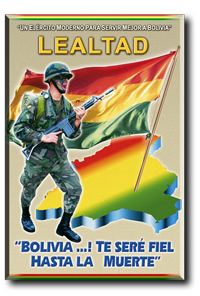 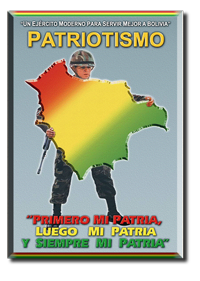 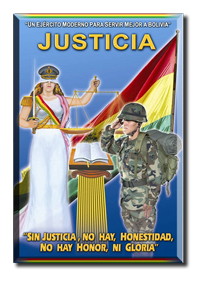 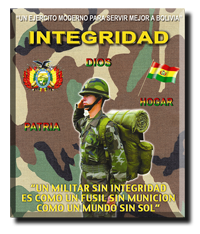 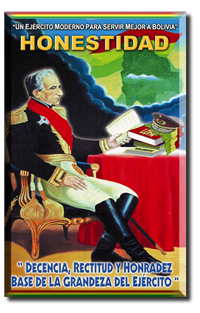 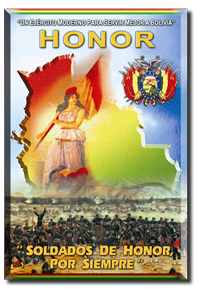 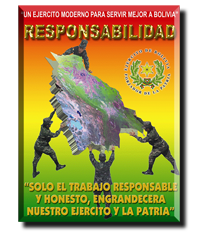 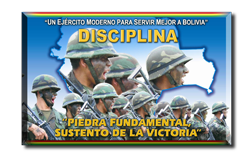 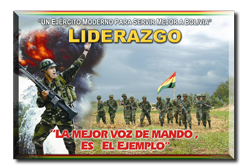 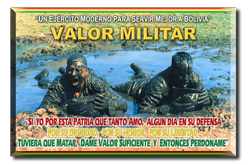 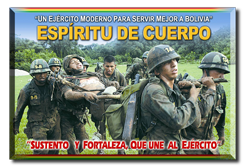 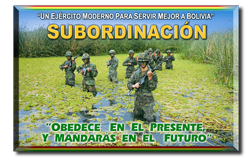 FORMACIÓN MILITAR
LA FORMACIÓN O EDUCACIÓN MILITAR ES UN PROCESO DE TRANSFORMACIÓN FÍSICA, MENTAL Y CULTURAL DE HOMBRES Y MUJERES PARA LOGRAR QUE VOLUNTARIAMENTE, CONVENCIDOS Y COMPROMETIDOS ENTREGUEN AL PAÍS Y A SUS INSTITUCIONES SU LEALTAD, CAPACIDADES, HABILIDADES, INTELIGENCIA Y LA MISMA VIDA SI FUESE NECESARIO, EN EL CUMPLIMIENTO DE LOS DEBERES QUE IMPONE EL SERVICIO DE LAS ARMAS.
EL PROCESO EDUCATIVO, PRESTA ESPECIAL ATENCIÓN AL FORTALECIMIENTO DE LOS VALORES Y VIRTUDES MILITARES, AL DESARROLLAR HOMBRES Y MUJERES AUTO DISCIPLINADOS, PLENAMENTE IDENTIFICADOS CON SU FUERZA ARMADA, CON DESEOS DE SUPERACIÓN Y CON UN FIRME PROYECTO DE VIDA, ASÍ COMO UNA DECIDIDA INCLINACIÓN AL ESTUDIO Y LA SUPERACIÓN PERSONAL. (WIKIPEDIA).
PRINCIPIOS ETICOS MORALES
LOS PRINCIPIOS ÉTICOS: SE REFIEREN BÁSICAMENTE A LA UNIDAD Y TOTALIDAD DEL SER HUMANO, CADA PERSONA ES RESPONSABLE NO SÓLO DE CADA PARTE DE SÍ, SINO PRINCIPALMENTE DE TODO SU SER PERSONAL. 

ÉSTA FILOSOFÍA, ES CONSIDERADA UNA CIENCIA NORMATIVA YA QUE SE OCUPA DE LAS NORMAS DE LA CONDUCTA HUMANA DISTINGUIÉNDOSE ASÍ DE LAS CIENCIAS FORMALES Y EMPÍRICAS. 
LAS CIENCIAS EMPÍRICAS SOCIALES, CHOCAN EN ALGUNOS PUNTOS CON LOS INTERESES DE LA ÉTICA DEBIDO A QUE AMBAS ESTUDIAN LA CONDUCTA SOCIAL.
LOS PRINCIPIOS MORALES SON UNA CODIFICACIÓN DE LAS COSAS QUE EL HOMBRE HA DESCUBIERTO QUE SON MALAS PARA ÉL MISMO Y PARA LOS DEMÁS EN ALGÚN MOMENTO DE SU HISTORIA, Y HABIENDO DESCUBIERTO QUE ESTAS COSAS INHIBÍAN SU PROPIA SUPERVIVENCIA, CREÓ ENTONCES UNA LEY SOBRE ELLAS. (WIKIPEDIA)
DISCIPLINA
LA PALABRA DISCIPLINA DERIVA DEL LATÍN DISCIPULUS, QUE SIGNIFICA DISCÍPULO, QUE QUIERE DECIR QUIEN RECIBE UNA ENSEÑANZA DE OTRO. EN UN PRINCIPIO ESTE VOCABLO NOS ENLAZA CON UNA RELACIÓN AUTORIDAD-SUBORDINACIÓN, EN LA QUE UNA PERSONA DIRIGE Y ORDENA Y OTRA SE SOMETE Y OBEDECE.
ESTE VALOR REQUIERE LA PRÁCTICA VOLUNTARIA, CONSIENTE Y CONSTANTE, MATERIALIZADA EN EL CUMPLIMIENTO DE LAS ÓRDENES, EL RESPETO MUTUO ENTRE SUPERIORES Y SUBORDINADOS, ENTENDIENDO QUE SIN DISCIPLINA NO SERÍA POSIBLE CUMPLIR NINGUNA MISIÓN U OBJETIVOS, POR TANTO, SE BASA EN EL DESARROLLO DE CUALQUIER ACTIVIDAD SIN PRESIONES, ES EN ESE PUNTO DONDE RADICA LA IMPORTANCIA DE ESTE VALOR.  (EJÉRCITO DE BOLIVIA, 2004)
CARENCIA DE VALORES
SE DENOMINA ASÍ  A LA FALTA, AUSENCIA, INSUFICIENCIA DE VALORES PROVOCADOS POR DIFERENTES FACTORES, DESDE LOS PSICOSOCIALES HASTA LOS QUE SE VAN DESARROLLANDO EN EL NUEVO ORDEN MUNDIAL DEBIDO AL AVANCE DE LA TECNOLOGÍA Y OTROS FACTORES EXTERNOS E INTERNOS FUERA Y DENTRO DEL NÚCLEO FAMILIAR QUE  EQUIVALE A DECIR QUE SE HA PERDIDO EL SENTIDO DE LA OBJETIVIDAD DE LOS VALORES EN LA SOCIEDAD.
HIPOTESIS
LA PRACTICA DE LOS VALORES MILITARES POR PARTE DEL PERSONAL DEL EJÉRCITO  PERMITIRÁ INFLUIR DE MANERA POSITIVA EN SU COMPORTAMIENTO DISCIPLINARIO
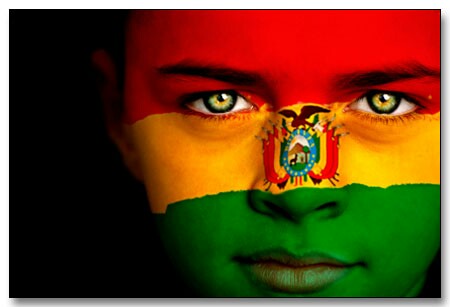 GRACIAS